Learning intention: To make tally charts.
You will need a pencil and some paper to write answers down.
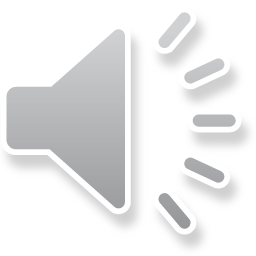 Tally charts are used to collect data or information quickly. 
Each mark represents a number.
What does each tally represent?
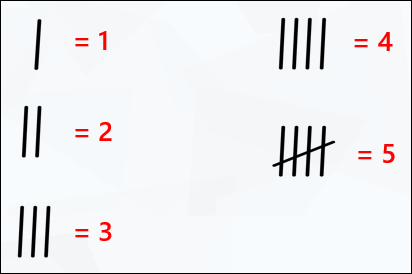 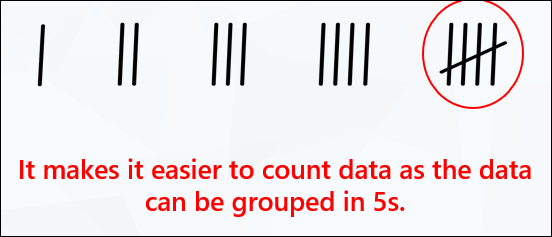 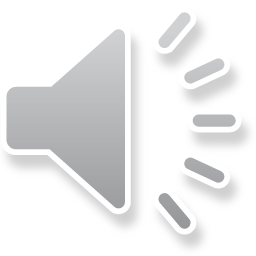 Let’s count in fives using tallies.
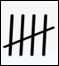 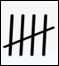 5
10
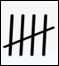 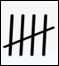 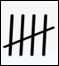 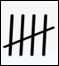 5
10
15
20
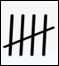 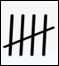 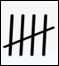 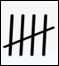 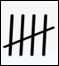 25
20
15
10
5
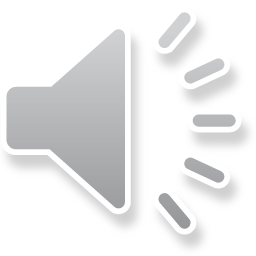 What does this tally represent?
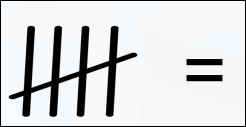 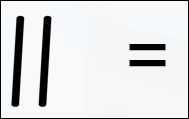 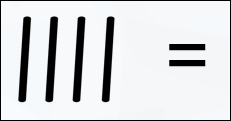 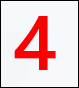 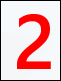 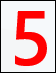 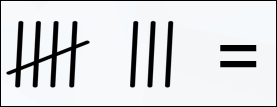 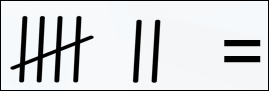 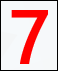 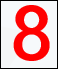 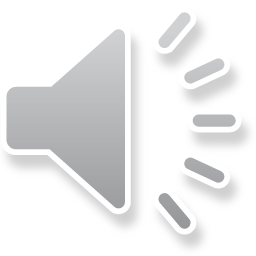 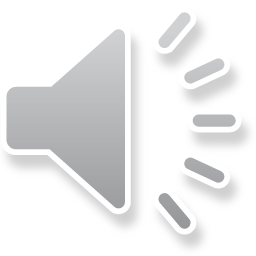 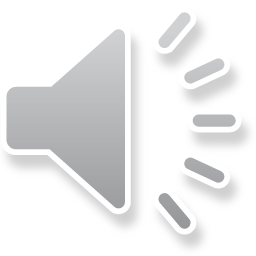 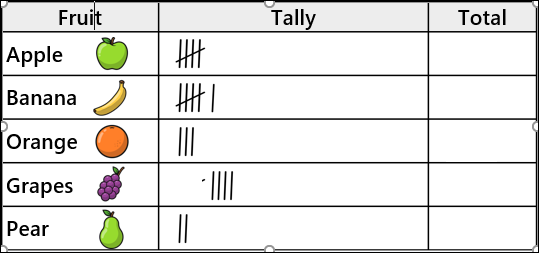 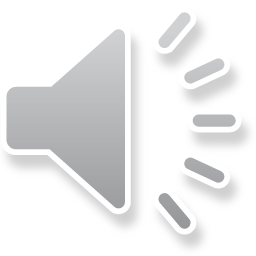 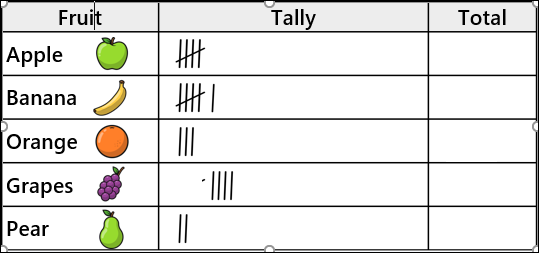 5
6
3
4
2
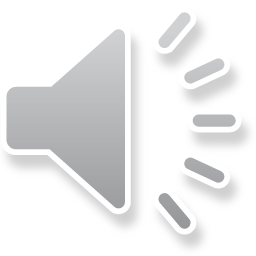